Projekt Gemensamt kalendarium för Göteborgs Stad
Status i projektet
19 september 2014
Vad ska projektet uppnå?
Effektmål
Stadens aktiviteter som riktar sig till äldre ska finnas samlade i det centrala kalendariet.
Stadens aktiviteter som riktar sig till ungdomar ska finnas samlade i det centrala kalendariet.
Stadens aktiviteter ska vara lätta att hitta via sökfunktionen i centrala kalendariet. 
Stadens webbredaktörer ska uppleva inmatningsgränssnittet som ett förenklat arbetssätt jämfört med tidigare. 
Inmatningsgränssnittet ska vara intuitivt och generera få supportärenden.
Stadens kalendarieuppgifter ska delas till externa aktörer via öppna API:er
19 september 2014
Vad ska projektet uppnå?
Projektmål
Mål 1 - Gemensamt inmatningsgränssnitt
Mål 2 - Teknisk plattform
Mål 3 - Publika tjänster – utmatningsgränssnitt
Publicering av det centrala kalendariet
(Publicering av lokala kalendarier)
(Särprofilerade kalendarier)
Extern tjänst för öppen data 
Mål 4 – Organisationsmodell och processer 
Mål 5 – Lansering och utbildning
19 september 2014
Inventering av aktiviteter
Vi har gjort en inventering av alla kalendarieaktiviteter som publicerats 1 jan – 13 aug 2014.

Detta för att få en uppfattning om vilka verksamheter som kommer att producera flest aktiviteter i det framtida kalendariet.

Vägledning i vilka verksamheter som är viktiga att engagera i projektet.
19 september 2014
Inventering av aktiviteter
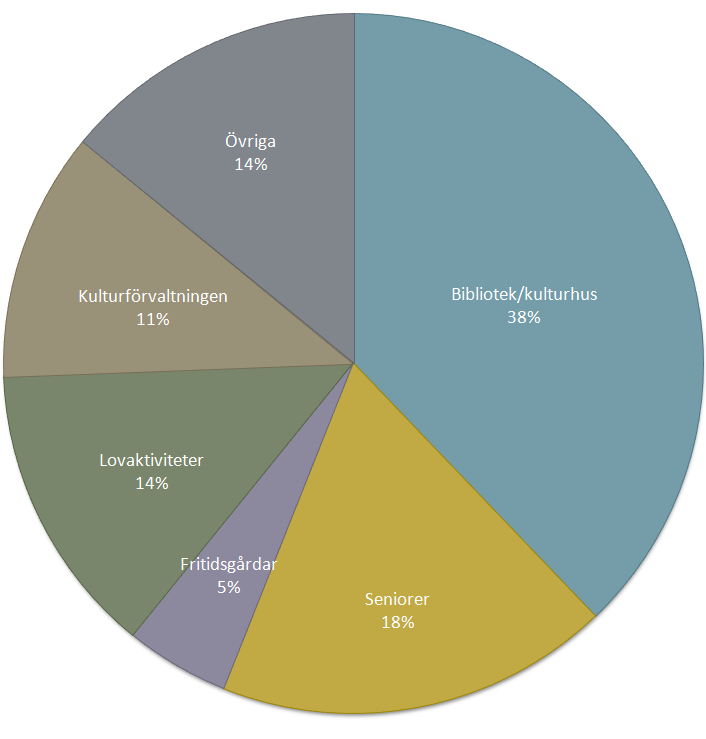 Drygt 3 000 aktiviteter ingår.

Aktiviteterna kommer bl.a. från:
Aktuelltartiklar
Facebooksidor
Bibliotekens kalendarium
PDF:er av tryckta program
Särprofilerade verksamheter

Bibliotek/kulturhus, seniorer, lovaktiviteter och kultur-förvaltningen står tillsammans för 81 % av aktiviteterna
19 september 2014
Förväntan på gruppen
Komma med synpunkter och råd på projektgruppens arbete på en övergripande och strategisk nivå. Förankra i sina egna organisationer.

Lämpliga befattningar
Befattningar med helhetssyn för sin verksamhet/ förvaltning. Till exempel: 
 Enhetschefer
 Kommunikatörer
 Områdeschefer K&F
Förväntan på gruppen
Bidra med verksamhets-kunskap på en hands on-nivå. Testa inmatning.

Lämpliga befattningar
Befattningar som jobbar med att samordna, samla in, producera eller publicera kalendariumaktiviteter idag. Till exempel: 
 Föreningskonsulenter SDF
 Bibliotekarier med programansvar
 Programproducenter
 Aktivitetssamordnare, träffpunkter
 Förvaltningsredaktörer
19 september 2014
Följ kalendarieprojektet på bloggen
På http://webblogg.goteborg.se/category/gemensamt-kalendarium/ kan du följa utvecklingen av kalendariet
19 september 2014